Figure 6. No increase in pSMAD 1/5 signal following 4-PBA treatment with the kinase-inactive cysteine mutant C483R ...
Hum Mol Genet, Volume 17, Issue 20, 15 October 2008, Pages 3180–3190, https://doi.org/10.1093/hmg/ddn214
The content of this slide may be subject to copyright: please see the slide notes for details.
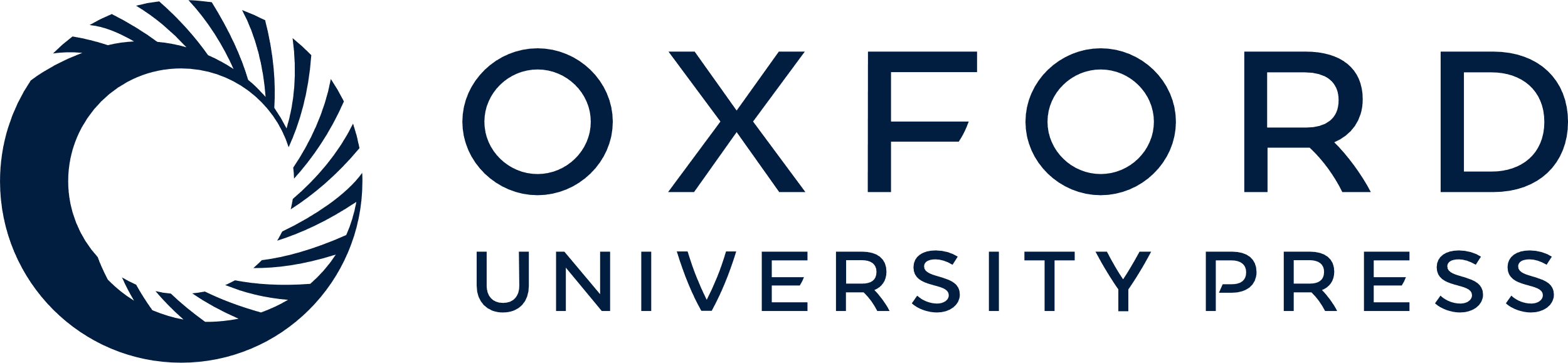 [Speaker Notes: Figure 6. No increase in pSMAD 1/5 signal following 4-PBA treatment with the kinase-inactive cysteine mutant C483R BMPR-II. HeLa cells were co-transfected with 5′-Myc-tagged C483R or GFP-tagged wild-type BMPR-II and incubated with 4-PBA (5 mm) for 24 h. The Myc and GFP tags were visualized using confocal fluorescence microscopy. (A) C483R-BMPR-II expression is predominantly intracellular with no cell membrane expression compared with wild-type BMPR-II. (B) An example of raw data and analysis with Cell Quest software package. C483R-BMPR- II-transfected cells showed a low number of cell-membrane-positive cells, ∼10% of total number of transfected and non-transfected cells. Following treatment with 4-PBA, the number of cell-membrane-positive cells increased to 15.63%. HeLa cells were liberated with EDTA (5 mm). Staining for the Myc tag using an anti-Myc antibody was followed by incubation with a secondary FITC-conjugated antibody and by subsequent FACS analysis (as described earlier). (C) (a) C483R BMPR-II reduces the phospho-Smad 1/5 signal in response to BMP4 (100 ng/ml) compared with wild-type-transfected HeLa cells via western blot analysis. (b) C483R BMPR-II reduces the phospho-Smad 1/5 signal in response to BMP4 (10 and 100 ng/ml) compared with pcDNA3.0-transfected HeLa cells. (c) Sodium 4-phenylbutyrate does not increase pSmad 1/5 in C483R-BMPR-II-transfected HeLa cells. Data are representative of three separate experiments and quantified through densitometry analysis. HeLa cells were transiently transfected with wild-type, C118W or C483R-BMPR-II and treated with 4-PBA (5 mm) for 24 h, placed in serum-free medium overnight and then stimulated with BMP-4 or -6 (100 ng/ml) for 60 min. Cells were lysed and samples run on SDS–PAGE and subjected to western blotting using a rabbit monoclonal anti-phospho-Smad 1/5 and an anti-rabbit horseradish peroxidase-conjugated secondary antibody. Blots were probed for β-actin and total Smad 1.


Unless provided in the caption above, the following copyright applies to the content of this slide: © The Author 2008. Published by Oxford University Press. All rights reserved. For Permissions, please email: journals.permissions@oxfordjournals.org]